محاضرات مقرر
 الأصول الاجتماعية والفلسفية للتربية
الفرقة الرابعة " عام"
جميع الشعب
المحاضرة الثانية
إعداد
 أ.د. هاني محمد يونس
د. شحته سعد موافي
د. نجلاء أحمد شاهين 
قسم أصول التربية
 كلية التربية- جامعة بنها
القيم والتربية
هناك علاقة وثيقة بين التربية والقيم، فالتربية تعمل على غرس القيم لدى التلاميذ، والقيم تؤثر في التربية باعتبارها أطر ومعايير وضوابط تحكم وتوجه العملية التربوية.
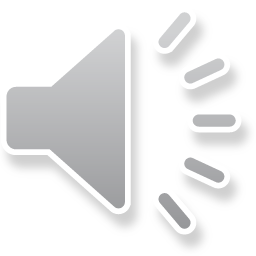 تمهيد
تعد القيم هي الضابط والمعيار الأساسى للسلوك الفردى والاجتماعى، ولا يمكن تحديد الأهداف التربوية لتكون معبرة عن طبيعة الإنسان وطبيعة المجتمع إلا عن طريق القيم, الأمر الذي يؤكد الحاجة إلى المسئولية المشتركة فى تعميق القيم وتنميتها لدى الشباب، عن طريق التخطيط والتنسيق بين كافة مؤسسات المجتمع، لكى لا تكرر مؤسسة أو هيئة ما تفعله المؤسسات الأخرى0 
	كما ترتب قيم الفرد أو المجتمع تبعاً لأفضليتها ومستوى أهميتها وتقديرها، بحيث تسبق القيمة الأعظم أهمية, ثم التى تليها،أي ترتيب هذه القيم لدي الشباب طبقا لأولويتها لديهم 0وبالتالى تأتى الثقافة الخاصة بالشباب فى الوقت الحالى كاستجابة لمتغيرات محلية وعالمية, وذلك برفض القيم السائدة عبر أشكال وصور بديلة للتعبير الثقافى، وهو ما يمثل استجابة لمطالب من ينتمى إليها، فالخروج من ثقافة والركون لأخرى يؤدى بالشباب للثورة على المعايير والقيم السائدة ومحاولة للاستقلال عن سلطة ونمط حياة المجتمع، لخلق نوع خاص من اللغة والقيم والتصرفات والسلوكيات وهو ما يطلق عليه الصراع الثقافي.
تمهيد
ويشهد الواقع الاجتماعى فى مصر – حالياً – مشكلات شبابية حادة تتخذ صوراً مختلفة من حيث مضمونها وحدتها, خاصة اهتزاز القيم واضطراب المعايير الاجتماعية والأخلاقية، الأمر الذى يتمثل بوضوح فى تزايد ألوان الانحراف، وانتشار صور من السلوك لم تكن مألوفة من قبل مما يهدد الأمن والاستقرار الاجتماعيين 0
	ومن أبرز ألوان هذا الانحراف هو العنف الطلابى أو السلوكيات العدوانية التى يقوم بها الطلاب داخل المؤسسات التعليمية, أو على مقربة منها, فتشير تقارير مركز بحوث الشرطة إلى أن عدد الأحداث الذين تتراوح أعمارهم ما بين 15-18، ويدخل ضمنهم بعض من طلاب الجامعات الذين صدرت ضدهم أحكام قد تزايد من حوالى 1056 عام 1991 إلى 2083 عام 1998, أى تضاعف النسبة خلال سبعة أعوام, كما أن جرائم الطلبة قد زادت خلال عام 1998 مقارنة بعام 1997 بنسبة 60%، وتزايد حجم الجرائم الجنائية حيث أصبحت تمثل 40% من جرائم الطلبة 0
تمهيد
اٍن الحفاظ على الهوية القومية مهمة صعبة، وتحتاج إلى تكامل الجهود بين جميع مؤسسات المجتمع،خاصة في وجود التحديات العالمية المعاصرة المتمثلة في ثورة المعلومات  ,والقنوات الفضائية المفتوحة والعولمة والتكتلات الاقتصادية, ويؤكد ذلك ما أوضحه "شيلر"  بقوله : "إن التلاعب بعقول الناشئة يتم بطرق شتى، وإن كل ما يبث إعلامياً يحمل قيمة معينة يراد لها الشيوع، وإن ذلك يتم تحت ستار الموضوعية أو الحياد أو مجرد التسلية"، ولذلك فإن تنمية القيم تعتبر ضرورة قومية ,خاصة بين شباب الجامعة، وذلك مرهون بتحريرهم فكرياً واجتماعياً وثقافياً وسياسياً من المعوقات التى تحول دون تنمية القيم لديهم, والجامعة هي المنوطة بتربية الشباب حتي يصبحوا مواطنين مكتملى المواطنة، وهذا يتطلب ضرورة تعميق قيم الانتماء والولاء للوطن، وتدعيم الإحساس بالانضباط ومراعاة الجدية فى السلوك 0
أهمية دراسة القيم للفرد والمجتمع
أولا: بالنسبة للفرد: أن الفرد في حاجة ماسة في تعامله مع الآخرين إلى نظام أو نسق للمعايير والقيم تكون بمثابة الموجهات لسلوكه ونشاطه، فإذا غابت القيم أو اهتزت فإنه يغترب وينفصل عن مجتمعه وذاته ويقل دافعه للعمل ويقل إنتاجه.
ثانياً: بالنسبة للمجتمع: أن أي تنظيم اجتماعي في حاجة ماسة إلى نسق من القيم يحكمه ويوجه أهدافه، لأنه إذا تضاربت هذه القيم حدث صراع قيمي قد يؤدي إلى انهيار وتفكك المجتمع.
مفهوم القيمة
في اللغة 
تأتي بمعان كثيرة، قد تكون بمعنى التقدير، بمعنى الثبات على الأمر، بمعنى الاستقامة والاعتدال.
في الاصطلاح
تعددت وجهات النظر بشأن تحديد مفهوم القيمة على الرغم من التطورات الكثيرة التى طرأت على هذا الميدان المعرفى، ويرجع ذلك إلى عدم وضوح المفهوم من ناحية وتعدد مجالات القيم من الناحية الأخرى، بالإضافة إلى اختلاف الاعتبارات الأيديولوجية والمدارس الفلسفية لدى المفكرين والعلماء والفلاسفة0
مفهوم القيمة
فهناك من نظر للقيم من منظور فلسفى : فهناك المثاليون الذين ينظرون للقيم على أنها مطلقة وثابتة لا تتغير بتغير الزمان والمكان، مصدرها عالم المثل، وهناك الواقعيون والبراجماتيون والوجوديون الذين ينظرون للقيم على أنها تعتمد على خبرة الإنسان وذكائه وتجاربه الحياتية، ولذلك فهى نسبية تتغير بتغير الزمان والمكان والمواقف التى يتعرض لها، وتقاس أهمية القيم بمدى نفعها والتنمية التى تعود بها على الإنسان، أما الفلسفة الإسلامية فتوازن بين وجهات النظر السابقة، فتؤكد على وجود قيم مطلقة لا تتغير وهى التى ورد فيها نص صريح ووجود قيم نسبية متغيرة تتعلق بحياة الأفراد.
مفهوم اقيمة
وهناك من نظر للقيم على أنها اعتقاد :فالقيمة هى المعتقدات التى بمقتضاها يتوجه الإنسان إلى السلوك الذى يرغبه أو يفضله، ويؤكد ذلك (ليموس Lemos) بقوله إن القيم مفاهيم مجردة ومتوافرة فى أفكار ومعتقدات الأفراد كالعدل والإيثار والتعاون والإخلاص والتضحية.
3-وهناك من نظر للقيم على أنها معايير :حيث عرفها"أبو العينين" على أنها "معايير اجتماعية ذات صيغة انفعالية قوية وعامة تتصل من قريب بالمستويات الخلقية التى تقدمها الجماعة، ويمتصها الفرد من بيئته الاجتماعية الخارجية ويقيم منها موازين يبرر بها أفعاله ويتخذها هادياً ومرشداً، وتنتشر هذه القيم فى حياة الأفراد فتحدد لكل منهم خلانه وأصحابه وأعداءه".
وعرفها "على الطراح" بأنها "معايير للسلوك والاتجاهات المرغوبة وغير المرغوبة التى يكسبها المجتمع لأفراده من خلال عمليات التنشئة الاجتماعية التى تقوم بها الأسرة كمؤسسة اجتماعية، والمدرسة كمؤسسة تربوية، ووسائل الاتصال الجمعى المتمثلة فى الإذاعة والتليفزيون والسينما والمسرح والصحافة، والكتاب، والمسجد والكنيسة….إلخ.. وهى تعد من أهم موجهات السلوك الفردى والجماعى، وتلعب وظيفة رئيسية فى تنظيم العلاقات الاجتماعية سواء بين الأفراد بعضهم البعض أو بين الأفراد والنظام السائد، وتتميز منظومة القيم بالثبات النسبى" .
مفهوم القيمة
4-وهناك من نظر للقيم على أنها تفضيلات : فيعرف شارلز موريس (Morris)  القيم على أنها "السلوك التفضيلى "، ولذلك صمم "موريس" مقياساً يتكون من ثلاثة عشر أسلوباً لمعايشة الحياة، وعلى المفحوص أن يضع تقديراً لكل منها على أساس مقياس تقدير يتكون من سبع درجات تتراوح بين "أحب هذا الأسلوب للغاية إلى أمقته للغاية"0 ومن خلال تفضيل أسلوب من هذه الأساليب يمكن استنتاج ما يتمثله الفرد من قيم فى حياته0
وهناك من ربط بين القيمة والاتجاه : حيث إن القيمة هى تنظيم للخبرة تنشأ فى موقف تفاضلى, وتنمو وتتناسق حتى تصبح وحدة معيارية ثابتة تقريباً فى الضمير الاجتماعى للفرد، فى حين أن الاتجاه هو تنظيم للخبرة من نوع خاص يلون سلوك الفرد.
مفهوم القيمة
والفرد لا يولد مزوداً بأى قيمة نحو أى موضوع خارجى وإنما يكتسب قيمه فى سياق احتكاكه بمواقف كثيرة ومتباينة فى بيئة يكون لها تأثير عليه فيتكون لديه بعض الاتجاهات الخاصة التى تتجمع بعد ذلك فيما يسمى بالقيم، ويؤكد ذلك مورى Murray  بقوله : إن القيم تمثل موقف الفرد نحو الأشخاص والأشياء وتكون مرتبطة بالاتجاهات التى تكون بمثابة مؤشر رئيس لها، وهى تتحدد فى إطار العلاقة بين الفرد وبين الخبرات التى يكتسبها, أو يتعرض لها فى موقف معين.
	ويمكن أن نخلص من ذلك بمفهوم إجرائيً للقيمة تمثل فى كونها : مجموعة من المعايير والأحكام تتكون لدى الفرد من خلال تفاعله فى المواقف والخبرات الفردية والاجتماعية بحيث تمكنه من اختيار أهداف وتوجهات لحياته يراها جديرة بتوظيف إمكانياته، وتتجسد خلال الاهتمامات أو الاتجاهات أو السلوك العملى أو اللفظى بطريقة مباشرة أو غير مباشرة0
المعنى التربوي للقيمة
هي معايير عقلية ووجدانية واجتماعية ذات صبغة انفعالية قوية وعامة ، وتستند إلى مرجعية حضارية تمكن صاحبها من الاختيار بإرادة حرة واعية، وبصورة متكررة، وهي نشاط إنساني يتسق فيه الفكر والقول والفعل، ويرجح من خلاله الإنسان نشاطا معينا على ما عداه من الأنشطة البديلة المتاحة فيستغرق فيه ويسعد به ويتحمل من أجله أكثر مما يحتمل في غيره دون انتظار لمنفعة ذاتية.
مكونات القيم
تتكون القيم من ثلاثة مستويات رئيسة هي : أ-المكون المعرفي : ومعياره " الاختيار " ، أي انتقاء القيمة من بدائل مختلفة بحرية كاملة بحيث ينظر الفرد في عواقب انتقاء كل بديل ويتحمل مسئولية انتقائه بكاملها ، وهذا يعني أن الانعكاس اللاإرادي لا يشكل اختياراً يرتبط بالقيم .
ويعتبر الاختيار المستوى الأول في سلم الدرجات المؤدية إلى القيم ، ويتكون من ثلاث درجات أو خطوات متتالية هي :استكشاف البدائل الممكنة ، والنظر في عواقب كل بديل ، ثم الاختيار الحر
مكونات القيم
ب-المكوَّن الوجداني : ومعياره " التقدير " الذي ينعكس في التعلق بالقيمة والاعتزاز بها ، والشعور بالسعادة لاختيارها والرغبة في إعلانها على الملأ .ويعتبر التقدير المستوى الثاني في سلم الدرجات المؤدية إلى القيم ويتكون من خطوتين متتاليتين هما :الشعور بالسعادة لاختيار القيمة ، وإعلان التمسك بالقيمة على الملأ .
ج-المكوَّن السلوكي : ومعياره " الممارسة والعمل " أو " الفعل " ويشمل الممارسة الفعلية للقيمة أو الممارسة على نحو يتسق مع القيمة المنتقاة ، على أن تتكرر الممارسة بصورة مستمرة في أوضاع مختلفة كلما سنحت الفرصة لذلك .
مصادر القيم
1- الدين
2- العصر
3-المجتمع
4- التراث الإنساني العالمي
5- مواد الدراسة المنهجية، مثل الاستدلال- الدقة- التساؤل- العصف الذهني....الخ
خصائص القيم
القيم ذاتية وموضوعية: السوفسطائيون والبراجماتيون تبنوا الذاتية والمثاليون تبنوا الموضوعية، وهناك رأي ثالث قال بأنها ذاتية وموضوعية في نفس الوقت
مثال: جمال المرأة فهو يرجع لوجهة نظر الرجل عند السوفسطائيين، بينما عند المثاليين يرجع جمالها إلى ان الجمال كامن فيها بغض النظر عن وجهة النظر لأي رجل.

القيم مطلقة ونسبية: البعض يرى أن القيم مطلقة لأنها تحمل في طبيعتها ذلك ولا تختلف من فرد لآخر، فالحق والخير والصدق والأمانة هي قيم مطلقة لأنها تعبر عن غايات أخلاقية عليا اتفقت عليه البشرية، بينما يرى البعض الآخر أنها نسبية تختلف من شخص لآخر فما أراه حقا قد لا يراه الآخر كذلك.
القيم عامة وخاصة: وطبقا للمطلقة والنسبية تكون القيم عامة أي تشمل جميع أبناء المجتمع أو خاصة أي أن لكل فرد منظومة قيم يختارها
القيم ثابتة ومتغيرة: وهذه ترتبط أيضا بالإطلاق والنسبية، فالقيم المطلقة ثابتة لا تتغير والنسبية قابلة للتغير باستمرار.
خصائص القيم
القيم مثالية ونفعية: الذين قالوا بعمومية القيم وثباتها نادوا كذلك بمثاليتها، فهي مطلوبة لذاتها وليس لشيء آخر، بينما الذين قالوا بنفعيتها فهم يوظفونها لغايات علمية تنظم بها الحياة وتحقق أهدافا اجتماعية تتمثل في امن ورفاهية وتقدم المجتمع وهؤلاء هم البراجماتيون. 
القيم ظاهرة إنسانية تاريخية اجتماعية: فهي قديمة قدم الإنسان، واجتماعية لأنها ترتبط بالواقع الاجتماعي
القيم ذات طابع طبقي: فلكل طبقة نسقها القيمي الذي يعبر عنها، فالطبقة الحاكمة لها معايير  والمحكومة لها معايير، ولكن السيطرة للطبقة الحاكمة
القيم كثيرة ومتعددة: أي كثيرة نظرا لكثرة الحاجات الإنسانية، ولها مراتب ودرجات تنظم بعضها فوق بعض فيما يعرف بالمدرج القيمي.
القيم لب الثقافة : فهي تمثل رموز الثقافة وما هو مرغوب فيه وما هو مرغوب عنه، وبالتالي فأي انحراف عن تلك القيم فهو انحراف عن ثقافة المجتمع
القيم متوارثة: الإرث التاريخي هو أحد روافد نسق القيم فهي تنتقل عبر الأجيال من خلال التنشئة الاجتماعية.
وظائف القيم
للقيم وظائف عديدة في حياة الفرد والمجتمع يمكن إيجازها كما يلي :
- بالنسبة للفرد :
  تهيئ للفرد خيارات معينة ، فتكون لديه إمكانية الاختيار والاستجابة لموقف معين ، فتلعب دوراً هاماً في بناء شخصيته ،
 كما أن القيم تعطي الفرد إمكانية أداء ما هو مطلوب منه ، لذلك فهي تجعله أقدر وأصبر على التكيف
 كذلك فإنها تحقق للفرد الإحساس بالأمان لأنها تقويه على مواجهة ضعف النفس ، ومثال على ذلك بلال بن رباح الذي جعله الإسلام يسخر ممن كانوا يسومونه سوء العذاب ويصدع بالآذان من فوق الكعبة يوم فتح مكة ،
 والقيم تدفع الفرد لتحسين أفكاره ومعتقداته ، وتساعده على فهم الآخرين من حوله ، وتوسع إطاره المرجعي في فهم علاقاته مع الآخرين ،
 كما أنها تعمل على إصلاح الفرد اجتماعياً وأخلاقياً ونفسياً وفكرياً وثقافياً ..الخ ، لأن القيم وسيلة علاجية ووقائية للفرد ، 
كما أنها تعمل على ضبط نزوات الفرد وشهواته ومطامعه ، وكل هذه الوظائف يكمل بعضها بعضاً وصولاً إلى مرحلة الرضا " رضي الله عنهم ورضوا عنه " ، أي رضا الله ورضا النفس .
وظائف القيم
- بالنسبة للمجتمع :
    تحافظ القيم على تماسك المجتمع ، وتساعده على مواجهة التغيرات التي تحدث من خلال تحديد ما هو صحيح.
 كما أنها تربط بين أجزاء الثقافة في المجتمع لأنها هي التي تعطي النظم الاجتماعية أساساً عقلياً.
تحمي المجتمع من الأنانية والدونية الطائشة ، وتزود المجتمع بالصيغة التي يتعامل بها مع المجتمعات الأخرى من حوله ، كما أن القيم تجعل سلوك الجماعة عملاً تبتغي به وجه الله تعالي 
والوظائف الفردية والمجتمعية تتكامل فيما بينها وتؤدي  إلى ما يلي :
أ-بناء الذات الإنسانية القادرة على التكيف الإيجابي مع ظروف الحياة لأداء دورها الحضاري المحدد .
ب-إعطاء المجتمع الشكل المميز الذي يميزه عن المجتمعات الأخرى .
تصنيف القيم
ليس هناك اتفاق على تصنيف واحد للقيم وذلك لاختلاف منطلقات الأطر النظرية لكل اتجاه فكري، وبالتالي يتم تصنيفها طبقا لعدة أسس، هي:                                          أولا: على أساس المحتوي: تنقسم إلى:
1- قيم نظرية: ويعبر عنها اهتمام الفرد وميله لاكتشاف الحقيقة، ويكون هؤلاء عادة من الفلاسفة والمفكرين حيث 
يتميزون بنظرة معرفية تنظيمية، مثل: الطّموح العلميّ، والتّجريب، والبحث العلميّ، والتّسامح الفكريّ.2- قيم اقتصادية: ويعبر عنها اهتمام الفرد وميله إلى ما هو نافع وعملي، ويمثلهم رجال المال والأعمال.
3- القيم الجماليّة: يُعبَّر عنها بالبحث عن الجمال في الأشياء وتقدير الفنّ، ومن أمثلتها التفوّق الفنيّ، وحبّ الفنون، وتقدير الجمال.
تصنيف القيم
4- القيم الاجتماعيّة: وتظهر من خلال رغبة الإنسان بتقديم العون لمن حوله، وتفاعله الاجتماعيّ مع الوسط المُحيط به، واتّخاذه إدخال السّرور على الآخرين هدفاً بذاته، ومن الأمثلة على هذه القيم العطف، والحنان، والإيثار وخدمة الغير.
5- القيم الدينيّة: تتضّح من خلال اطّلاع الإنسان المُستمرّ على أصل الوجود والكون، والتزامه بتعاليم الدّين، وحرصه على نيل الثّواب والبعد عن العقاب.
6- القيم السياسيّة: تظهر في حبّ القوّة والتحكّم، وفرض القوانين على الأشخاص والأفراد، ومن أمثلتها تقدير السُّلطة، وتحمُّل المسؤوليّة، والميل للقيادة.
تصنيف القيم
ثانياً: على أساس الشدة: تنقسم إلى:

1-قيم ملزمة(أو آمرة ناهية): مثل القيم الخاصة بتنظيم العفة بين الجنسين.

2- قيم تفضيلية: وتحدد ما الذي يفضل أن يكون، مثل: إكرام الضيف.

3-قيم مثالية: وتحدد ما ينبغي أن يكون، مثل: القيم الت تتطلب من الفرد العمل لدنياه ولآخرته معا.
تصنيف القيم
ثالثاً: على أساس القصد: تنقسم إلى:

1-قيم وسائلية: وهي التي تعد وسائل لغايات أبعد

2- قيم غائية: وهي التي تعد غاية في حد ذاتها مثل حب البقاء
تصنيف القيم
رابعاً: على أساس العمومية:تنقسم إلى:

1-قيم عامة: وهي قيم يعم شيوعها وانتشارها في المجتمع ككل، مثل الاعتقاد في أهمية الدين والزواج والعفة

2- قيم خاصة: وهي التي ترتبط بفئة معينة كالعلماء الفقهاء، السياسيين، وهي تتعلق بمواقف ومناسبات خاصة بنقطة معينة، مثل القيم المتعلقة بالأعياد والزواج.
تصنيف القيم
خامساً: على أساس الوضوح: تنقسم إلى:

1-قيم ظاهرة(صريحة): وهي التي يصرح بها ويعبر عنها بالكلام، مثل: القيم المتعلقة بالخدمة الاجتماعية والمصلحة العامة.

2- قيم ضمنية: وهي التي يستدل على وجودها من يلاحظها، مثل: القيم المرتبطة بالسلوك الجنسي.
تصنيف القيم
سادساً: على أساس الدوام: تنقسم إلى:

1-قيم دائمة: وهي التي تبقى زمنا طويلا وتنتقل عبر الأجيال، مثل: قيم الأعراف والتقاليد.

2- قيم عابرة: وهي قيم وقتية عارضة سريعة الزوال، مثل: القيم المرتبطة بالموجودات .
مراحل تكوين القيم
1- جذب انتباه المتعلم نحو القيمة
2- تقبل القيمة
3- تفضيل القيمة
4- الالتزام
5- التنظيم
6- التمييز
مراحل تكوين القيم1-- جذب انتباه المتعلم نحو القيمة
عندما تختار القيمة كهدف تربوي ينبغي إيقاظ إحساس المتعلم بها وذلك بعرض القيمة بشكل يسترعي انتباه المتعلم وإثارة الرغبة في نفسه؛ مما يعزز استجاباته الإيجابية نحو تعلم القيمة واستيعابها.
مثال: قيمة الصدق يمكن إكسابها للأطفال عن طريق سرد قصة ما او مثال أو موضوع أو درس لبيان أهمية الصدق، وبمرور الوقت سيكون لديهم الوعي بأهمية الصدق وكيفية الالتزام به
مراحل تكوين القيم2- تقبل القيمة
في هذه المرحلة تستمر الاستجابة لدرجة تجعل الآخرين يميزون القيمة في الشخص، ويكون سلوكا ثابتا وملتزما، وهذا يعني أن القيمة أصبحت مترسخة وعميقة لدى الفرد، وصارت تسيطر على سلوكه.
مراحل تكوين القيم3- تفضيل القيمة
في هذه المرحلة يصبح الفرد ملتزما بالقيمة لدرجة تجعله يسعى وراءها ويريدها، فيبدأ بالدعوة والترويج لها كأن يشجع غيره على الصدق ويدعوه للالتزام به، ويكتب ما يشعر به تجاهها.
مراحل تكوين القيم4- الالتزام
هنا يصل الفرد إلى مرحلة عالية من اليقين وبالتالي الاقتناع التام والتقبل الوجداني الكامل، فيلتزم تماما بالقيمة ويبحث عن الأفراد الذين يؤمنون بها
مراحل تكوين القيم5- التنظيم
ويقصد به ترتيب القيم في نظام معين ؛ لأنه عندما يتمثل القيم بصورة متتابعة فإنه يواجه مواقف ذات علاقة بأكثر من قيمة واحدة، وهنا يظهر أنه لابد من التنظيم والذي يتمثل في:
تثبيت القيم في نظام واحد
تحديد العلاقات المتبادلة بينهما
إنشاء قيم مسيطرة متغلغلة أو حاكمة
مراحل تكوين القيم 6- التمييز
ويقصد به أن الفرد صار متميزا ، حيث أصبح تصرفه السلوكي مرتبطا بتلك القيم التي أصبحت جزءا من سلوكه الشخصي، وهنا يكون المتعلم قد دمج قيمه وأفكاره واتجاهاته من وجهة نظر متكاملة، وتشكل لديه توجها سلوكيا أساسيا يمكنه من التحكم في العالم المحيط به بثبات وفاعلية.
مقومات تكوين القيم
1- الحب: ما ينال المربى شيئا بمثل ما يناله بالحب فالأب الذى يحتضن ابنه ويقبله ويردد له (انا احبك)فانه بهذا يحبب ابنه فيه فتكون اذان الطفل صاغيه لما يقوله الاب بل ويسعى الطفل فى ارضاء ابيه ومن ثم يبدأ فى غرس القيم وهذه الوسيلة توفر على المربى الطريق الشاق فى التهذيب والتوجيه
2- الصبر والنفس الطويل: إن المربى الذى لا يتحلى بالصبر لا يمكن أن ينتج فى تربيته للطفل شيئا يذكر
3- القدوة: لا يمكن أن يغرس كاذب قيمة الصدق مثلا
4- ابراز القدوات: من خلال وسائل الإعلام مثلا
5- المرونة: المربى لابد أن ينوع فى وسائله وأساليبه ولا يظل على وتيره واحده
6- معرفة خصائص كل مرحلة: لابد للمربى معرفة الخصائص السنيه التى هو بصدد التعامل معها حيث إن الطفل تختلف خصائصه واهتماماته واحتياجاته وميوله من عام لآخر
7- الإقناع: فتحبيب الأبناء فى القيمة بالإقناع أولى من القهر والجبر
أسباب تراجع القيم في المجتمع
ضعف الوازع الديني عند الأفراد. 
التأثر بتكنولوجيا الاتصال والتواصل، حيث يتم ضخ العديد من القيم السلبيّة عبرها، فإذا كان لشبكات التواصل الحديثة إيجابيات، فلها أيضاً سلبيات. الإعلام، وذلك عبر منابره المختلفة المسموعة، والمرئيّة، والمقروءة. 
سرعة تطوُّر الحياة، وغلبة المصالح الفرديّة على المصالح العامّة.
 انعدام الوعي الكافي بجدوى وقيمة القيم في الحياة عند البعض.
 اتّباع الهوى والشهوات. 
الصحبة السيئة، وبها يتأثر الصديق بسجايا صديقه وطباعه السيِّئة.
أهمية دراسة القيم لك كمعلم
1- أن صياغة الأهداف التربوية وغايات التعليم في أي مجتمع تخضع للقيم التي يعتنقها المجتمع.
مثال: الدول الديمقراطية تشجع الأنشطة التي تعمق إحساس الفرد بالحرية والديمقراطية.
2- تسهم في صياغة المناهج والمقررات التي لابد أن تكون ملائمة للقيم السائدة في المجتمع؛ حتى يسهل استيعابها، فإن كانت متناقضة مع قيم المجتمع فيصعب استيعابها من الطلاب وأولياء الأمور.
مثال: تدريس التربية الجنسية في المجتمعات الأوربية وتدريسها في مجتمعاتنا ( الفرق بينهم قبولا ورفضا)
3- تساعد في استخدام التكنولوجيا الحديثة لأن استخدامها رهن بقبول القيم أو رفضها.
4- تساهم القيم في التوجيه المهني في المجتمع، من حيث انتقاء أفراد صالحين لبعض المهن ، مثل: علماء الدين ورجال السياسة ورجال الاقتصاد وغيرهم
5- تعمل على تحديد شكل العلاقة بين المعلم والطالب فيتقبل الطالب المعلم ويتقبل المعلم الطالب؛ مما يساعد في تحقيق الأهداف المرسومة.
6- دراسة القيم توضح أهمية الالتزام بالقيم الخلقية والدينية، والبعد عما يتعارض مع تلك القيم
7- تساعد في ترسيخ بعض القيم من خلال ممارستها في العمل التربوي، مثل انتخابات الطلاب بشكل حر، ومشاركة الطلاب في نظافة الفصل، والعمل في فريق وغيرها
8- تبصير المعلمين والطلاب بدور القيم التي يتبناها الآباء في تنشئة الأبناء؛ حتى يمكن تحقيق أهداف التربية والتعليم.
أساليب المعلم في إكساب القيم وتنميتها
1- أسلوب حل الخلاف: مساعدتهم على حل مشاكلهم بأنفسهم
2- المنهج المخطط: تصميم برنامج يشمل وحدات به أنشطة وبها سيناريوهات لحل الخلافات
3- الاجتماعات الصفية وأسلوب تمثيل الأدوار: تجسيد حسي للمواقف 
4- أسلوب التأملات الأخلاقية: إعطاء التلميذ فرصة للتفكير ليحسن اتخاذ القرار
5-أسلوب تنمية القيم السلوكية عبر أدب الطفل: بالقصص
6-طريقة المشروع: العمل الجماعي لإنجاز العمل، ولكل تلميذ دوره (اختيار-تخطيط- تنفيذ- تقويم)
7- استخدام الأسلوب القصصي
8-أسلوب المناقشة والحوار
9-أسلوب القيام بالرحلات واستثمار المناسبات: رمضان- الأعياد- يوم العلم يوم الأرض  الخ
10- أسلوب المحاكاة: مثل المدرس القدوة
11- أسلوب طريقة التحكيم العقلي: عرض قيم ثم الاقتناع بها وممارستها من خلال عرض المعلم لها
12-المحاضرة والوعظ والإرشاد
13-لعب الأدوار
14-الترغيب والترهيب
التحولات المجتمعية وتأثيراتها على القيم
1- العولمــة : 
ظهرت العولمة فى العصر الحديث مستندة على أسس اقتصادية تمثلت فى الشركات الاقتصادية العملاقة عبر القارات، والتى لم يعد لها وطن محدد، بل صار العالم كله وطناً وميداناً لنشاطها، وصار العالم كله يدور فى نظام اقتصادى عالمى واحد، غير أن العولمة لم تعد تقوم على أبعاد اقتصادية فقط، بل أصبحت سمة للحياة كلها فى هذا العصر.
اختلف المفكرون اختلافاً كبيراً فى المعانى التى شملتها هذه الكلمة،  وبناء على رأيهم فسروا العالم تفسيراً ينطلق من وجهة النظر التى آمنوا بها.
فهناك من عرف العولمة على أنها تشمل عدداً من العمليات المعقدة والمتداخلة، بحيث تشمل النواحى الاقتصادية والتكنولوجية والزراعية والثقافية والبيئية والسياسية، كما أنها تشمل حرية حركة البضائع بين مختلف العواصم والمعلومات والأفكار والتخيلات والمخاطرات عبر الحدود الوطنية"،
 أما العولمة فى بعدها الثقافى والاجتماعى وهو أخطر أبعادها فتعنى إشاعة قيم ومبادئ ومعايير ثقافة واحدة وإحلالها محل الثقافات الأخرى، وهذا معناه تلاشى القيم والثقافات القومية وإحلال محلها  القيم الثقافية للبلاد الأكثر تقدماً تكنولوجياً واقتصادياً وخاصة أمريكا وأوربا.
تأثيرات العولمة على القيم (مخاطر العولمة على القيم)
الجانب الاجتماعى: الذى تمثل فى محاولة تكوين شخصية معولمة, تصير طبقاً لنظام عالمى تحكمه قوة طاغية مسيطرة،، إذ سعت العولمة إلى محاولة القضاء على الإرث الإنسانى المقدس بالنسبة لنا كعرب ومسلمين، وذلك من خلال العمل على تعميم القيم الغربية, وخاصة الأمريكية ,وذوبان الحضارات غير الغربية فى النموذج الحضارى الغربى، بل وتعميم السياسات المتعلقة بالطفل والمرأة والأسرة، والتظاهر بالحفاظ على حقوقهم، ولكنها فى الحقيقة تعمل على تفكيك الأسرة ,واستلاب وعى الأفراد واقتلاع الجذور التى تربط الفرد بعائلته ووطنه وبيئته.
تابع تأثيرات العولمة على القيم (مخاطر العولمة على القيم)
الجانب الاقتصادي: وتمثل فى تحويل المجتمعات النامية والتى منها الدول العربية إلى دول مستهلكة وليست منتجة ,وذلك عن طريق عقد الاتفاقيات العالمية، كاتفاقية الجات ، كما أدى الانفتاح فى استيراد المنتجات الغربية المادية وما يتبعها من أنماط ثقافية إلى تكوين أنماط سلوكية استهلاكية، وبالتالى سيطرة القيم الاستهلاكية على حساب قيم العمل المنتج لدى الأفراد، وبالتالى مقاومة أى حركة للتغيير الاجتماعى0
وفي ظل تأثيرات العولمة صار الأمر يتطلب من الشباب المصرى وخاصة الشباب الجامعى ضرورة تطوير إمكاناته وقدراته ومهاراته, بحيث تتكون لديه قيم المنافسة الشريفة والقيم العلمية المختلفة, كالرغبة الملحة فى المعرفة والفهم، والإيمان بالتفكير العلمى, واحترام المنطق, واستخدام العلم كمادة وطريقة، والقيم المرتبطة بالبيئة من حيث حمايتها, والحفاظ عليها, بحيث يؤدى ذلك إلى إعداد مواطنين قادرين على إيجاد حلول لتحسين مستوى حياتهم من خلال النمو الاقتصادى ودون تعريض البيئة للخطر، مع الحفاظ على حق الأجيال المقبلة 0
2- التغيرات العلمية والتكنولوجية :
ويتمثل لب الثورة العلمية والتكنولوجية فى الأوتوماتية Automation ، ففى عصر الزراعة تمثلت فى الأدوات، وفى عصر الصناعة تمثلت فى الآلة، أما مع الثورة العلمية والتكنولوجية فتتمثل فى الآلة ذاتية ما يسمى بالمعالج الدقيق للمعلومات, والذى يمكنه إدارة خط كامل للإنتاج ,بل مصنع بأكمله دون تدخل مباشر من الإنسان، وقد غطت الثورة العلمية والتكنولوجية عدة مجالات منها:
1-تكنولوجيا المعلومات, والمتمثلة فى الالكترونيات الدقيقة, والآلات الحاسبة ,والإنسان الآلى, وصناعة المعلومات, والطاقة النووية, وتكنولوجيا الفضاء0
2-التكنولوجيا الحيوية والمتمثلة فى علم الأحياء والهندسة الوراثية0
3-تكنولوجيا المواد وهو مجال تخليق المواد الجديدة وإحلالها محل المواد الطبيعية القديمة على أساس التكنولوجيا الكيمياوية والبتروكيميائية.
انعكاسات التغيرات العلمية والتكنولوجية
ومن هذه الانعكاسات:
1-  زيادة الترابط بين بقاع العالم والاعتماد المتبادل بين الأطراف الرئيسية لهذا التقدم العلمى والتكنولوجى.
2-التراكم الكبير فى المعلومات والمعارف العلمية والتقنية، فالنظريات العلمية التى كانت فى الماضى مجرد كتابات نظرية فقط، صارت الآن تمثل العديد من الاختراعات والاكتشافات المذهلة التى أخذت بيد الحكومات والدول للتقدم والرقى فى العديد من الجوانب الاجتماعية والاقتصادية.
3-الاتجاه المتزايد نحو استخدام الآلة فى مجالات الحياة المختلفة، وتطور تكنولوجيا الآلات المتناهية فى الصغر، والأجهزة عالية الطاقة ذات التكلفة الزهيدة ,والتى من المتوقع أن تقلب النظم الاقتصادية والاجتماعية رأساً على عقب.
4-اٍحداث تغييرات فى البنى الاجتماعية، لأن التقدم التكنولوجى سيعوض عن العمالة التى تتطلبها الصناعة الآلية الكبيرة، ومن ثم أصبح ذلك مصدراً للبطالة وخاصة بين الشباب ,الأمر الذى أدى إلى وجود فراغ كبير لدى الطبقة المؤثرة فى المجتمع، وبالتالى أدى هذا الفراغ إلى اكتساب الشباب العديد من القيم التى تتعارض مع القيم المطلوبة فى المجتمع، فاتجه الشباب، إلى العنف للتنفيس عن الطاقة التى لديهم, أو اتجهوا إلى عدم الولاء والانتماء لمجتمعهم بالصورة المطلوبة، لأن المجتمع لم يحقق لهم أهدافهم، كما اعتمدوا على الاتكالية والسلبية وعدم تحمل المسئولية، وإذا كانت هذه بعض السلبيات إلا أن الثورة العلمية والتكنولوجية أدت إلى ظهور وظائف جديدة تتماشى مع هذا التقدم0
انعكاسات التغيرات العلمية والتكنولوجية
5- أن التقدم التنكولوجى والعلمى أدى إلى إعادة فحص النسق القيمى الموجود، حيث بدأت كثير من القيم فى الانتشار لدى الشباب وخاصة تلك المرتبطة بالسلام والمحبة واحترام البيئة وحمايتها، وبدأت  الدعوة إلى قيم إنسانية جديدة كاحترام الحياة والمسئولية تجاه الأجيال القادمة وحماية البيئة، وبات من المألوف فهم أن هذه القيم وغيرها عناصر أخلاقية يبنى عليها الضمير العام القيم الإنسانية كلها.
6- وفى الوقت نفسه ظهرت العديد من القيم السلبية التى اعتنقها الغرب وكان لها تأثيرها على مجتمعاتنا، ومن هذه السلبيات عدم اقتران العلم بالأخلاق، وأبرز مظاهر ذلك هو ظهور ما يسمى بتأجير الأرحام، وتظهر الخطورة على المجتمع هنا فى اختلاط الأنساب، ومن هذه المظاهر أيضاً ظهور ما يسمى بالاستنساخ البشرى وهو التكاثر اللاجنسى الذى يتم بين أى خلايا جسدية وبويضة أنثى منزوعة النواة، فهذه المظاهر كلها جاءت نتيجة حتمية العلم دون اعتبار للدين والإيمان والأخلاق"، ولا يخفى خطورة مثل تلك الأمور التى قد تؤثر على شبابنا فى قيامهم بأى أعمال حتى ولو كانت تعتمد على العلم، ولكن لا يحكم تلك الأعمال أى قيم أو أخلاق أو معايير، بل يكون هدفها فقط هو الحصول على النتيجة النهائية لذلك وهو المال0
انعكاسات التغيرات العلمية والتكنولوجية
7- كما أن القيم السالبة أعاقت الإبداع وأفرغت المعرفة من مضمونها التنموى والإنسانى، حيث ضاعت القيمة الاجتماعية للعالم والمتعلم والمثقف.
8-  كما أن التعليم فقد قدرته على توفير الإمكانات التى تتيح للفقراء الارتقاء الاجتماعى، وباتت القيمة الاجتماعية العليا للثراء والمال، بغض النظر عن الوسائل المؤدية إليها, وساهم القمع والتهميش فى قتل الرغبة فى الإنجاز والسعادة والانتماء, مما أدى اٍلى سيادة الشعور باللامبالاة والاكتئاب السياسى، وبالتالى ابتعاد المواطنين عن الإسهام فى إحداث التغيير المنشود فى الوطن.
9- لم يعد الإنسان الحديث المنتج الفعال هو مثال المواطن المنشود، وبالتالى كان من الطبيعى أن تعانى الثقافة وإبداع المعرفة معاناة حقيقية، وهذا معناه أن الشباب العربى فى حاجة ماسة إلى تمثل قيم جديدة كالمثابرة والصبر على العمل والإصرار والابتكار.
10- تتطلب هذه الثورة العلمية والتكنولوجية ضرورة العمل على تنمية بعض القيم التى تؤمن بأهمية العلم كقيمة, والاهتمام بالتفكير العلمى, وأهمية استخدام العلم الاستخدام الأمثل, وخاصة فى إطار التعامل مع البيئة والعمل على حمايتها, والإيمان بقدرة العلم على الانتقال بالشباب وبمجتمعهم من التخلف إلى التقدم ,وهذا أمر هام فى الوقت الحاضر فى ضوء الإحباطات التى يواجهها الشباب, نتيجة عدم اهتمام المجتمع بالتعليم الاهتمام الكافى وعدم إيمان بعض أفراد المجتمع بقدرة التعليم على إحداث الحراك الاجتماعى0
11- ولعل أهم السلوكيات التى يتطلبها هذا التقدم التكنولوجى الهائل هو تقدير قيمة الوقت وقيمة النظام والتنظيم والتخطيط السليم وتحمل المسئولية فى إدارة شئون الحياة ومجالاتها بدءاً من محيط الأسرة إلى موقع العمل إلى المشاركة فى الحياة العامة0
3- التغيرات الثقافية
إن أهم المستجدات التى طرأت على النظام الإعلامى العربى على مشارف القرن الحادى والعشرين تمثلت فى : تعثر النظام الإعلامى العربى فى الاستجابة لتحديات عولمة الإعلام، والأداء الضعيف والتنافس السلبى، وضعف الهياكل التمويلية والفنية .
الأمر الذى أدى إلى زيادة الضغوط لفرض أسس ثقافية نمطية تستغل منها دعاوى الديمقراطية والمشاركة والمكاشفة وحقوق الإنسان، وصارت أدوات الاتصال والمعلومات تعمل بكل قواها لغرس قيم معينة، وتمجيد ثقافة عالمية جديرة بالاعتبار 0
انعكاسات التغيرات الثقافية على المجتمع
بدأت نتائج هذا التطور الهائل فى الاتصالات تنعكس على المجتمع العربى من خلال انفتاح إعلامى بلا حدود يستهدف فرض ثقافة كونية، وينطوى على إخضاع العقول العربية – اختيارياً – لمجموعة من القيم والمعتقدات وأنماط السلوك والاستهلاك, المنتمية إلى مجتمعات حققت مستويات عالية من التقدم
 وتميزت ثقافتها بحريات شخصية واسعة, فكانت النتيجة هى اندثار بعض الثقافات المحلية، أو الصراع بين الوافد والمحلى، وصاحب ذلك مشكلات عديدة منها : ظاهرة الاغتراب بين الشباب، والبحث عن الهوية والذاتية الثقافية بل بات واضحاً أن الشباب فى مجتمعنا يعانى تمزقاً أمام الاتجاهات المتعددة للثقافات العديدة – خاصة الوافد منها - ، ويعيش صراعاً بين تراثه الإسلامى الأصيل وبين ما تقدمه الحضارة المادية الغربية، وأصبح حائراً من أجل مستقبله,وصار الشباب لا يعلم ماذا يريد,وما الأهداف التي يسعي لتحقيقها0
انعكاسات التغيرات الثقافية على المجتمع
ومن أبرز التداعيات التى ظهرت على الساحة العالمية نتيجة الهيمنة الثقافية الغربية هو احتمال تراجع اللغة العربية فى مواجهة اللغات الأكثر انتشاراً فى العالم, وخاصة اللغة الإنجليزية وبالأخص الإنجليزية الأمريكية، حيث "إن الولايات المتحدة الأمريكية تمتلك تكنولوجيا المعلومات والاتصال، حيث إن حوالى 65% من مجموع الاتصالات المعالجة تخرج منها، وتحكمه اللغة التى تتحدث بها، فقد أصبحت اللغة الإنجليزية هى لغة الاتصالات العالمية الآن، وأصبح تعلمها ضرورة لمواكبة العصر"، الأمر الذى أدى إلى إهمال اللغة العربية إهمالاً تاماً من الشباب وعدم إتقانها بل التركيز بصورة أساسية على اللغة الإنجليزية، مماأدي إلى ضعف قيم الولاء والانتماء لدى الشباب وعدم تمسكهم بهويتهم الثقافية العربية والإسلامية0
ونلحظ هذا التأثير على التعاملات العربية فى صحفنا ومجلاتنا، بل وفى اللوحات الإعلامية والتجارية، وحتى فى بعض التعاملات العادية التى لا تستلزم مطلقاً استخدام اللغة الأجنبية، مثل إقحام الشباب لبعض الكلمات الأجنبية فى الكلام دون الحاجة لذلك سوى التأثر اللاواعى بمعطيات العصر أو التفاخر بذلك, أو التحرج من استخدام لغته الوطنية.
انعكاسات التغيرات الثقافية على المجتمع
كما يظهر تأثير ذلك في العديد من السلوكيات اليومية مثل "ارتداء بعض الشباب الملابس والقبعات المرسوم عليها العلم الأمريكى، بل ولصق تلك الرسوم على سياراتهم، وإطلاق المسميات الأمريكية والأوربية على بعض المحلات التجارية، ليس هذا فقط بل حتى على مستوى المتعلمين ممن حصلوا على درجات علمية رفيعة، نلاحظ أن البعض منهم يتباهى بأنه حصل على درجته العلمية من إحدى الجامعات الأوربية أو الأمريكية وهذا يدل على اعتزاز هؤلاء بالنموذج الأجنبى على حساب النموذج الوطنى" .
المتابع للبرامج التى تبثها الإذاعات المختلفة حتى العربية منها يلحظ بوضوح إظهار تفوق الحضارة الغربية ,وتغلغل قيم الرأسمالية فى المؤسسات الوطنية ذات الصلة بالثقافة كالمناهج فى المدارس، والجامعات، ومراكز البحوث.
 بالإضافة لما تقدمه المؤسسات من منح وموارد إعلامية وبحوث تجرى عن طريق المؤسسات الرأسمالية، كلها تصب فى إطار ترسيخ تفوق الغربى على ما عداه من الجنسيات الأخرى".
انعكاسات التغيرات الثقافية على المجتمع
كما يشاهد الشباب المسلسلات الأجنبية على شاشات التليفزيون العربية، تلك المسلسلات المليئة بالقيم السلبية، ومن أبرز هذه القيم : الفردية والقسوة والعنف والتعصب والعدوانية والخيانة والسرقة والخداع، وأن هذه المسلسلات وخاصة الأمريكية منها تروج باستمرار الجوانب الإنحلالية كإقامة علاقات جنسية غير مشروعة بين شباب الجنسين، كما أن معظم الموضوعات المقدمة فى تلك المسلسلات لا تناسب خطط التنمية ومستوى التطور الاقتصادى والاجتماعى والثقافى فى الدول العربية.
 ولذلك يوجه كثير من علماء النفس والتربية والاجتماع والاتهامات لما يعرضه التليفزيون حيث يساعد على "نمو السلبية واللامبالاة، ويضعف من قوة إبصار المشاهد وتلهيه عن القراءة والاطلاع والمناشط الأخرى، ويدفع ببعض الشباب إلى ارتكاب جرائم العنف والقتل والسرقة"، وهكذا يتضح أن انحراف الشباب جاء نتيجة لغياب المثل العليا التى يمكن الاحتذاء بها، وليس الاكتفاء بذلك، بل تم إحلال مُثل أخرى غير سليمة محلها0
4- التغيرات الاجتماعية
يواجه المجتمع المصرى العديد من التغيرات الاجتماعية التى أدت إلى ظهور العديد من الانحرافات والمشاكل، كالعنف وإدمان المخدرات والتعصب والسلبية واللامبالاة، وعدم قدرة العديد من المؤسسات الاجتماعية على القيام بدورها فى الضبط الاجتماعى, كالأسرة, والمدرسة, ودور العبادة ,والنوادى الاجتماعية ..إلخ, التى تعد صاحبة دور رئيس فى إكساب الشباب ثقافة مجتمعهم من قيم وعادات وتقاليد، ومن تلك التغيرات الاجتماعية:
انعكاسات التغيرات الاجتماعية على المجتمع
- زيادة حدة الفقر، حيث ستكون قدرة الناس فى الحصول على الطعام وغيره من ضرورات الحياة ليست أفضل من الآن، بل أسوأ لكثير من الناس، الأمر الذى أدى إلى زيادة التفاوت الطبقى، مما ترتب عليه وجود فئات دنيا تعانى أوضاعاً اقتصادية واجتماعية متدنية، وبالتالى حدث تغير كبير فى النسق القيمى لدى هذه الفئة من الشباب، حيث اتجهت تلك الفئة للبحث عن وسائل أخرى للعيش، لأن عملها الذي تقوم به لا يكفيها، فصار العمل المنتج فى ظل هذه الظروف يمثل مزيداً من الشعور بوطأة الحرمان بسبب عدم قدرته على مجاراة الآخرين فى العيش، فتحولت قيمة العمل المنتج إلى قيمة سلبية تمثلت فى قيم الربح السريع أو الثراء على حساب الآخرين بدون مجهود، أو بعمل غير شرعى كالرشوة والسرقة والوصولية والوساطة والمحسوبية والتهرب من الضرائب والنظر لأفراد المجتمع نظرة نفعية أى وفقاً للمكاسب التى يحققونها من وراء التعامل معهم"، أما الفئة الأخرى الغنية فقد اعتنقت قيم البذخ والإسراف والاعتداء على البيئة0
انعكاسات التغيرات الاجتماعية على المجتمع
- تزايد الهجرة من الريف إلى المدن الكبرى فأثرت الهجرة على نسق القيم الاجتماعية لدى الشباب حيث أدى ذلك إلى انتشار الأعمال المنحرفة كالسرقات وأعمال النصب وزيادة العبء على مرافق المدن وبالتالى سوء حالتها، وقد أثرت كل هذه التغيرات على الشباب ما أدى إلى شعوره بالإحباط وفقدان الثقة بالنفس والقدرة على تحقيق الذات، وفقدان الثقة بالمجتمع الأمر الذى عرض هذا الشباب للانحراف السلوكى أو على الأقل لجوء الشباب للانطواء والانغلاق على النفس لاعتقاده بعجز المجتمع عن مواجهة مشكلاته".
انعكاسات التغيرات الاجتماعية على المجتمع
ظهور العشوائيات فى العديد من المناطق مثل مدن الصفيح التى انتشرت فى العديد من المدن الكبرى وخاصة القاهرة، وقد نتج عن ذلك تزايد معدلات البطالة وتكريس الفردية نتيجة تفكك البنى الأسرية وانخراط شباب هذه المناطق فى قطاعات الاقتصاد الأسود كالمخدرات والدعارة والتهريب وغيرها، كما تفاقم الشعور باللامبالاة والعداء تجاه الدولة وأجهزتها المختلفة نتيجة افتقاد أهل هذه المناطق للأمان، وصار ينتشر بين شباب هذه المناطق ما يمكن أن يسمى العنف الوظيفى أو الارتزاقى وهو البلطجة.
انعكاسات التغيرات الاجتماعية على المجتمع
-حدوث تغييرات كبيرة فى الأسرة المصرية مثل هجرة الأب للعمل وبروز دور الأم على كافة المستويات وبالتالى غياب دور الأب، بالإضافة إلى الاستقلالية الاقتصادية للمرأة التى دفعتها لعدم الاعتماد –بصورة رئيسية- علي الرجل كما كان في السلبق,  الأمر الذى انعكس على الشباب فافتقد كثيراُ من قيمه الشرقية الأصيلة, كالحب, والولاء, والغيرة ,والخوف على أفراد أسرته، بل صارت المنفعة الذاتية هى المحرك الأساسى لسلوكه داخل الأسرة، كما ظهرت قيم دخيلة أمام الشباب رأوها من العلاقة بين الأبوين مثل الطلاق الاقتصادى وهو امتناع الزوج عن الإنفاق على الأسرة لرفضه لسلوك الأسرة، فتضطر الزوجة للانحراف للإنفاق على أسرتها، ، كل هذه الأمور انعكست آثارها على تنشئة الشباب ,حيث صار الزواج بالنسبة لهم مقروناً بالخيانة والخداع والتوتر والنفور، وانهيار مكانة الآباء فى أذهانهم0
5- التغيرات الاقتصادية
شهد العالم فى السنوات الأخيرة من القرن العشرين تغيرات كثيرة فى جميع المناحى ومنها النواحى الاقتصادية، وبلغت هذه التغيرات ذروتها بعد انهيار المعسكر الاشتراكى، وذلك أمام المعسكر الرأسمالى، وسيادة آليات السوق الذى بدأ يسيطر على كافة المنظمات الدولية العاملة فى مجال المال والاقتصاد، وبالتالى على دول ومجتمعات العالم الثالث والتى منها مصر التى انتهجت سياسة الاقتصاد الحر بدلاً من الاقتصاد الشامل، وذلك لأسباب كثيرة منها الأزمة الاقتصادية الحادة التى تعرضت لها مصر فى الستينات والسبعينات والثمانينات، والضغوط الدولية من خلال المؤسسات الدولية كالبنك الدولى، ومن أبرز تلك التغيرات الاقتصادية:
التغيرات الاقتصادية
-ظهور التكتلات الاقتصادية الكبرى كالاتحاد الأوربى، وتجمع الشرق الأقصى، ومجموعة سارك والنافتا، وانضمام مصر إلى منظمة الكوميسا التى تضم دول جنوب شرق إفريقية، كما انضمت مصر إلى اتفاقية الجات الدولية".
-سياسة الانفتاح التى اتبعتها مصر فى سبعينات القرن العشرين وما أدت إليه من تأثيرات اقتصادية على المجتمع0
 -عاصفة سبتمبر, التى ضربت الولايات المتحدة فى 11 سبتمبر 2001, والتى أدت إلى مزيد من تباطؤ نمو الاقتصاد العالمى, وركود كثير من الاقتصادات الصاعدة, وخاصة فى الدول النامية، وكان لمعظم هذه التغيرات تأثيراتها على المجتمع, التى تمثلت فى انخفاض مستوى الدخل, وخاصة لدي موظفي الدولة,الأمر الذي دفع بالموظفين العاملين بالدولة ,والتي يمثل الشباب شريحة كبيرة منهم إلى استخدام الصلاحيات الممنوحة لهم فى تحصيل أموال ,وتكوين ثروات بدون وجه حق ,من خلال الرشاوى التى يأخذونها كشرط لتسهيل الأعمال التى تحت سيطرتهم، مما يعطى انطباعاً لدى الشباب بضرورة انتهاز فرص الفساد بأشكاله المختلفة للحصول على المال .
التغيرات الاقتصادية
-فى ظل انعكاس آليات السوق لم تعد قيم الكفاءة العلمية والقدرة الذهنية تؤهل الشباب لشغل الوظائف، بل حلت محلها قيم النفعية التبادلية مع من يمسكون بزمام هذه الوظائف، أى يتوقف الأمر على قيم الواسطة والمحسوبية والنفوذ وغيرها من القيم السلبية الأخرى"، كما قد يدفع العجز المادى بعض الشباب إلى أن يقعوا فريسة للانحراف كأن يلجأوا للسرقة والغش والنصب والاحتيال والكذب، كما قد يدفعهم هذا العجز إلى اعتزال الناس والأصحاب, وعدم القدرة على مجاراتهم، مما يخلق فى نفوسهم مشاعر النقص وصعوبات التكيف مع مجتمعهم، وفى الوقت نفسه قد يدفع الشباب الذين يمتلكون مزيداً من المال إلى التفرغ للبذخ والاستمتاع المطلق, وعدم تحمل المسئولية, مما يوقعهم فى كثير من الانحرافات والمشكلات، نتيجة عدم الاكتراث أو التهيب من القانون، ولذلك تقترن السلوكيات الاجتماعية السلبية بمشكلة تراجع هيبة القانون أكثر مما تعود إلى عوامل اجتماعية أو طبقية، وهذه القيم أخذت تتكرس منذ تراجع قيمة العمل والكفاءة والإنجاز، وطغت عليها اعتبارات الولاء والمحسوبية والممالأة، الأمر الذى جعل المجتمع مهيأ لإعلاء قيمة الربح وقوة المال 0
التغيرات الاقتصادية
-كما انتشرت قيم الاستهلاك على حساب قيم الإنتاج لدى الشباب، فقد أشارت إحدى الدراسات إلى أن إنتاجية المواطن العربى تقل 20 مرة عن إنتاجية الفرد الهولندى، وبحوالى 17 مرة عن الفرد الفرنسى، و15 مرة عن الفرد الإيطالى، و10 مرات عن الأسبانى" 0
-وربما يرجع عدم الاكتراث بالقانون إلى غياب قيمة العدالة التى لابد أن تكون متأصلة فى المجتمع، لأن "قيم الحرية والديمقراطية والمساواة وغيرها لن تؤتى أى ثمار طيبة بدون قيمة العدالة، وهذه القيمة هى التى تجعل قيم النزاهة والمسئولية والخير العام التى تتطلبها حياة المجتمع الأخلاقى السليم ممكنة وفاعلة وقابلة للحياة" 0
التغيرات الاقتصادية
ويلاحظ ذلك بوضوح فى سلوكياتنا, حيث نجد وجود تطلع شديد لدى الشباب للبحث عما هو جديد فى السوق, والعمل على اقتنائه, مثل السيارات الفخمة ,ومثل اقتناء التليفونات المحمولة رغم التكلفة العالية لذلك، وبالتالى صار التركيز لدى الشباب منصباً على قيم السلع والربح واستهلاك السلع الأجنبية من مأكل وملبس ومشرب، مما أدى إلى تشكيل قيم الاتكالية والتواكل وإضعاف روح النقد والإبداع ، لأنه يعتمد على استخدام كل ما هو جاهز دون عناء إنتاجه وإبداعه0
كما سيطرت القيم المادية المعاصرة وصارت تقف ضد  القيم التقليدية الراسخة وخاصة فيما يتعلق بقيم الاختيار للزواج ,فصار هناك شباب أو فتيات متعلمون قد أقبلوا على الزواج بمن هم دونهم فى التعليم، وهكذا تحولت العلاقة فى مجال الزواج من علاقة إنسانية بين أفراد من البشر إلى علاقة مادية بين الأشياء، وصار ينظر للإنسان على أنه سلعة قابلة للمبادلة0
كما أنه نتيجة للانفتاح الاستهلاكى الكبير فى المجتمع المصرى تراجعت قيمة المثقفين وقادة الفكر أمام طغيان المادة، مما أدى إلى ضعف قدرة تلك الفئة المثقفة عن القيام بدورها فى الحياة، وانتشرت روح الأنانية وتقديم المصالح الخاصة على المصالح العامة، وأصبح كل فرد يسعى إلى حل مشكلاته على المستوى الفردى ولو على حساب المجتمع وقيمه" 0
دور القيم في تكوين شخصية الشباب
تسهم القيم بدور فعال في تكوين شخصية الشباب تكويناً صحيحاً وذلك من خلال:
1- لفت الانتباه إلى أهمية تضمين المناهج والكتب الجامعية للقيم الإيجابية, واهتمام أعضاء هيئات التدريس بالجامعات بالعمل على تنميتها0 
2-زيادة المقررات التى تناقش القيم فى الجامعة, والعمل على تطبيق المنهج المتكامل فى المواد الدراسية الذى يساعد على ترسيخ القيم بشكل مباشر وغير مباشر0 
3-ضرورة العمل على التصدى للقيم السلبية السائدة فى محيط الطلاب, والعمل على تغييرها أو تعديلها ,خوفاً من سيطرتها على سلوك وتصرفات الطلاب0 
4-العمل على صياغة خطط تربوية تقوم على أساس علمى ، يكون هدفها هو تنمية القيم الإيجابية التى أشارت لها هذه الدراسة، وتتمثل هذه الخطة فى:
دور القيم في تكوين شخصية الشباب
تحديد  الأهداف المطلوب تحقيقها لهذه الخطة التى تعمل على تنمية هذه القيم0 
تحديد المحتوى الملائم الذى يحقق هذه الأهداف0 
إعداد برامج ملائمة لطلاب الجامعة تعمل على غرس هذه القيم وتنميتها 0
تجهيز وتدريب أعضاء هيئة التدريس من جميع أقسام الكلية بحيث يكونون قادرين على القيام بتلك المهمة وإنجازها، وذلك من خلال دورات تدريبية0 
وضع خطط مستمرة على مدى الأسبوع والشهر والسنة، بحيث تحدد فيها القيم المطلوب تعليمها للطلاب وأماكن وأزمنة تعليمها0 
استخدام بل واستحداث طرق حديثة لتعلم القيم بشكل فعال0 
ضرورة القيام بدراسات مستمرة للواقع للتعرف بشكل مستمر على النسق القيمى السائد فى المجتمع، حتى يكون أساساً تبنى عليه الخطط والبرامج المناسبة لتنمية القيم0
دور القيم في تكوين شخصية الشباب
5- حتى يمكن تلافى أى نمط سلبى من القيم وخاصة فى مجال القيم الاقتصادية لدى الشباب، فلابد من العمل على تنمية الموارد البشرية وتعظيم الاستفادة منها، من خلال سياسات تهتم بسوق العمل النشط وتشغيل العاطلين، وتقوم هذه السياسة على عدة محاور هى : 
مساعدة الشباب فى العثور على عمل مناسب0 
التدريب التحويلى للعاطلين وتطوير التدريب المهنى للعمالة0 
خلق فرص عمل مؤقتة أو دائمة0 
عمل اتفاقيات ثنائية بين الدول العربية والإسلامية بل وجميع الدول الأخرى للعمل على توفير فرص عمل بالخارج لتخفيف عبء البطالة لدى الشباب0
دور القيم في تكوين شخصية الشباب
6-العمل على تعزيز قيم الديمقراطية وحقوق الإنسان وحرية الرأى واحترام الآخرين، وخاصة داخل الجامعة وخاصة لدى طلاب كلية التربية لأنهم هم الذين سينقلون هذه القيم للآلاف من الطلاب فى المدارس، وبذلك يتاح للجميع الحق فى إبداء الرأى بحرية والمشاركة الفعالة ضمن الوسائل السليمة فى صنع القرار مما يؤدى إلى إحداث التغيير المنشود دون رهبة أو خوف، ويمكن تحقيق ذلك من خلال عدة مقترحات منها : 
تفعيل الاتحادات الطلابية فى الجامعة بحيث يتمكن الطلاب من اختيار ممثليهم فى اللجان المختلفة فى الاتحاد الطلابى بلجانه المختلفة مما يساعد على تنمية الوعى السياسى لدى الطلاب0 
تشجيع الجامعة على القيام بالأنشطة الطلابية المتنوعة ثقافية واجتماعية ورياضية وسياسية وغيرها من الأنشطة التى يمكن أن تساعد على تنمية القيم السياسية لدى الطلاب0 
العمل على نشر قيم السلام والتسامح والحب والتعاون والإيثار واحترام الآخرين0 
تشجيع الطلاب على الانتماء للأحزاب السياسية المختلفة بدون حجر عليهم حتى يتم تفعيل الأحزاب السياسية بشكل مؤثر0 
تفعيل دور الإعلام المحلى داخل الجامعة ,بحيث يوضح ويوجه الطلاب لكيفية العمل السياسى داخل الكلية0 
إقامة الندوات داخل الجامعة التى تبرز جهود الدولة فى خدمة المجتمع بأشكال مختلفة, بحيث يساعد ذلك على تنمية قيم الولاء والانتماء للوطن
دور القيم في تكوين شخصية الشباب
7-تشجيع الطلاب على العمل التطوعى فى الجمعيات الخيرية بتخصيص أعمال صباحية أو مسائية تتناسب مع إشباع حاجات الشباب النفسية والاجتماعية0 
8-تقوية الوازع الدينى لدى شباب الكلية ,باعتبار القيم الدينية هى خط الدفاع الأول، وهذا يتطلب : 
تحصين الشباب دينيا,ًحتى نطمئن إلى عدم وقوعهم فى ممارسة أنشطة سلبية0 
نشر الثقافة الدينية السليمة من المتخصصين فى المجال الدينى0 
إقامة الندوات الدينية فى الكلية بشكل مستمر، بحيث تتيح للطلاب والطالبات إثارة الأسئلة والحوار مع علماء الدين, للاستفسار عن العديد من مستجدات العصر، حتى لا يمارس الطلاب حياتهم بشكل غير صحيح0 
قيام أعضاء هيئة التدريس بدورهم فى توجيه طلابهم الوجهة الصحيحة0 
الارتفاع بمستوى البرامج المقدمة فى وسائل الإعلام ,بحيث تعمل على تكوين وتنمية القيم المطلوبة، وبالتالى تسهم فى تنمية شخصيات الطلاب0
دور القيم في تكوين شخصية الشباب
9-صياغة استراتيجية إعلامية بناءة ,بحيث تسهم فى دعم وتنمية القيم المرتبطة بالوعى البيئى لدى الشباب، وتعتمد هذه الاستراتيجية على عدة محاور هى : 
الحوار بين القائمين على التربية البيئية كفكر تربوى وبين الإعلاميين كصناع للرسالة الإعلامية وبين الجماهير كجماعات ذات تأثير مباشر أو غير مباشر على قضايا البيئة0 
إشراك الشخصيات المؤثرة فى البرامج الإعلامية المرتبطة بالبيئة، كالعلماء والوعاظ والشخصيات البارزة والتربويين, بحيث يمكنهم تحويل المفاهيم البيئية إلى قيم سلوكية إيجابية تؤثر فى سلوك الشباب0 
حرص الإعلام على توعية الشباب, عن طريق إمداده بالمعلومات والنتائج الصحيحة عن التلوث وأسبابه وخطورته وكيفية مواجهته0 
سن القوانين الصارمة, للحد من التلوث بأشكاله المختلفة0 
نشر الثقافة الصحية للمياه التى تستخدم فى الشرب, وفى التصنيع بأشكاله المختلفة, كالتصنيع الغذائى والتصنيع الدوائى، بحيث يتم وضع معايير صحية عند استخدام المياه فى هذا التصنيع0 
تشجيع القطاع المدنى والجمعيات الأهلية فى الحفاظ على مصادر المياه العذبة وحمايتها من التلوث والإهدار0 
مناشدة القائمين على مشروعات مياه الشرب أن يتبعوا الأساليب العلمية, والتقنيات الحديثة, ومراقبة جودة المياه ,وتحديث طرق المعالجة, والتنقية والتحلية, وغيرها من العمليات الأخرى0
دور القيم في تكوين شخصية الشباب
10-حتى يمكن لشبابنا التعايش مع متغيرات العصر فلابد من صياغة استراتيجية تساعد هذا الشباب، وتقوم هذه الاستراتيجية على عدة محاور هي: 
البناء القيمى والأخلاقى للشباب : وذلك حتى يمكن غربلة هذا الطوفان القيمى والثقافى المتدفق من العالم الخارجى0 
التفوق العلمى والتكنولوجى : بحيث يكتسب شبابنا القيم الجديدة وهى القيم العلمية، التى تجعلهم يجارون العالم المتقدم، وإلا ظللنا فى نفس المستوى من التقدم0 
قبول التعددية والانطلاق نحو العالمية : طريق الحفاظ على هويتنا وقيمنا الأصلية، وفى الوقت نفسه يكون شبابنا قادراً على التعامل الإيجابى مع التعددية الفكرية والثقافية والسياسية والاقتصادية0 
ضرورة حث الطلاب على الالتزام بالقانون الذى اتفق عليه الجميع وعدم مخالفته وذلك كالالتزام بقواعد المرور0 
تشجيع الشباب على تحمل المسئولية والاستقلالية، بحيث لا يعتمدون اعتماداً كلياً على الدولة فى انتظار الوظيفة، بل يعتمدون على أنفسهم فى شكل مشروعات صغيرة تؤمن لهم دخلاً مناسباً فى ظل سياسة إلغاء تكليف الخريجين وخاصة خريجى كلية التربية0